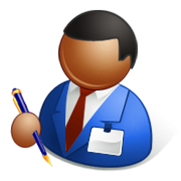 BEIM JUGENDRAT
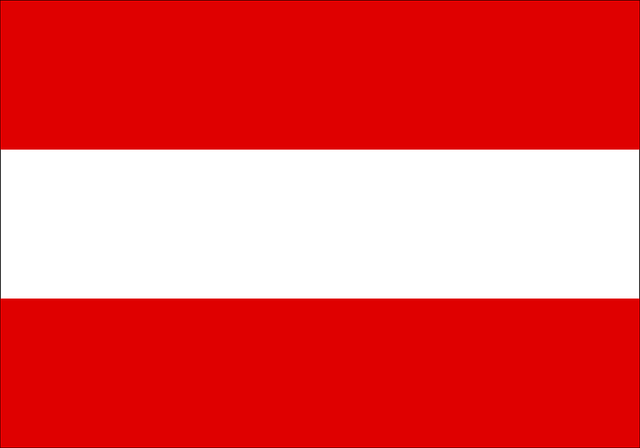 VILLACH IN ÖSTERREICH
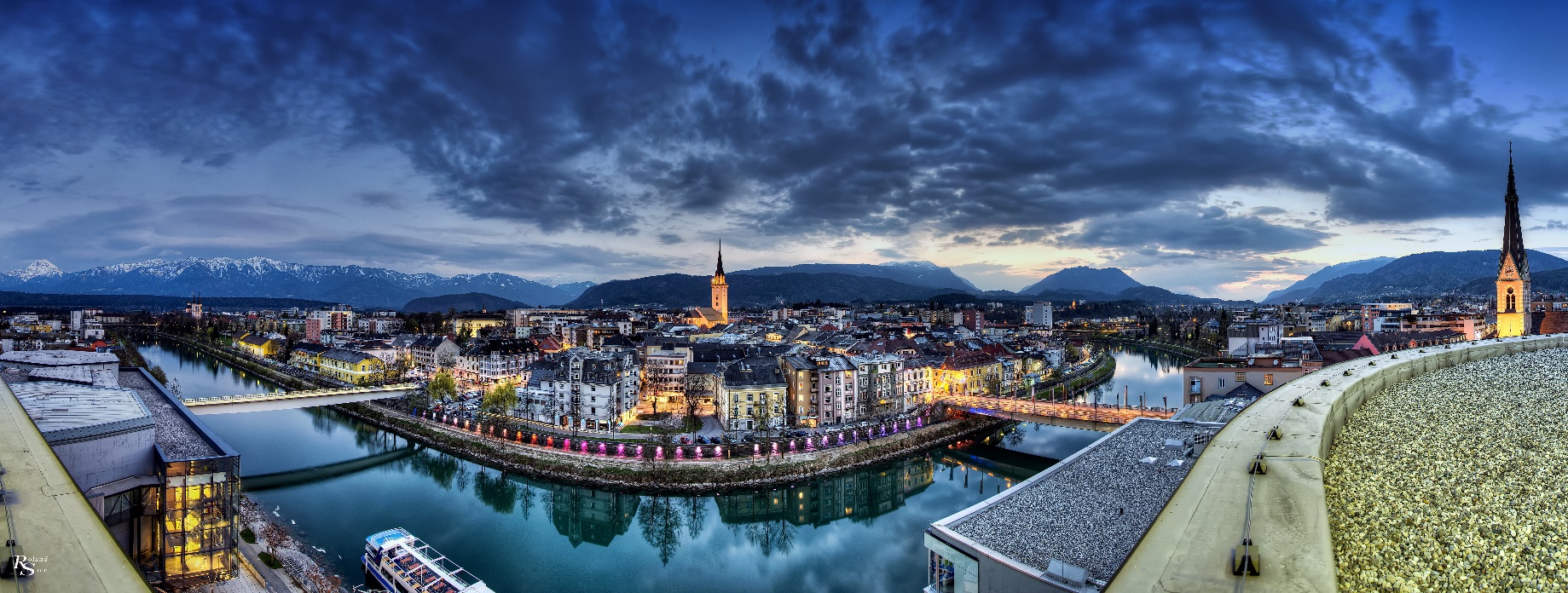 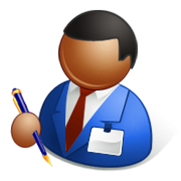 der Bügermeister
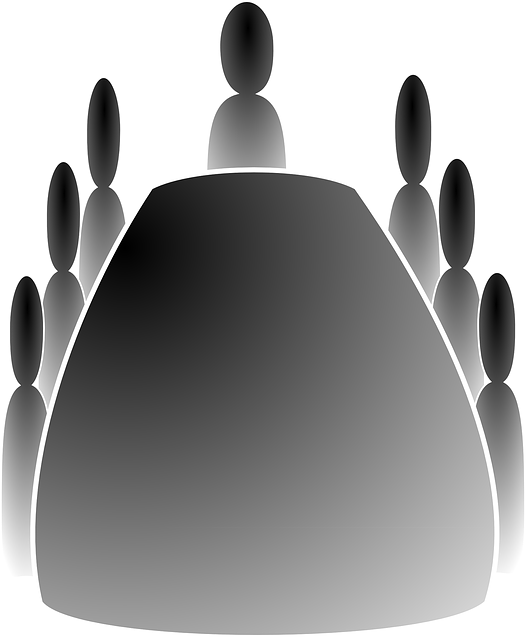 die Jugendlichen
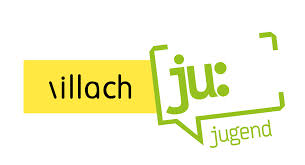 WIE FUNKTIONIERT’S?
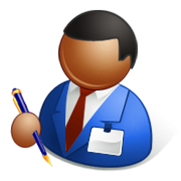 Die Jugendlichen
Der Bürgermeister
besprechen Projekte
 für die Jugend
 in der Stadt
machen Vorschläge
finanziert die Projekte … oder nicht !
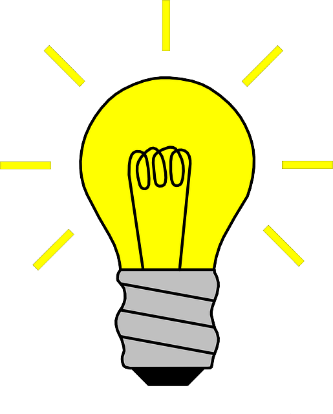 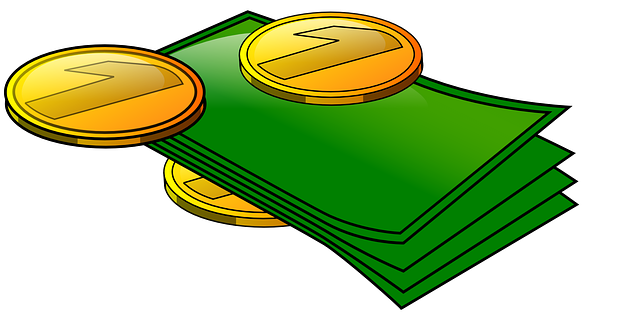 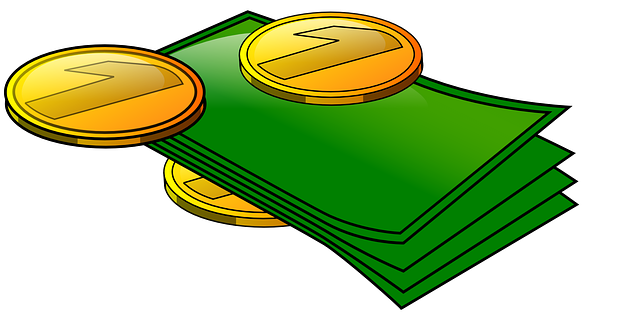 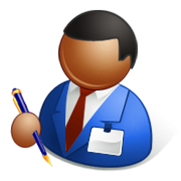 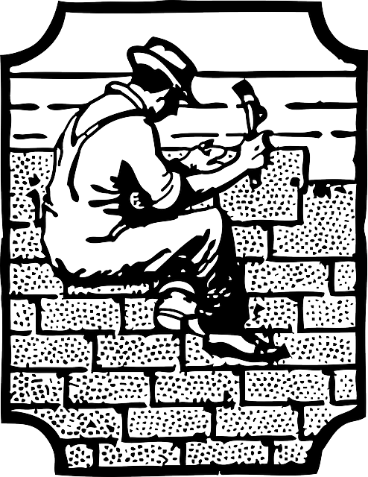 die Mauer
der Bau
der Ausbau
bauen
=
groß
die Vergrößerung
größer
vergrößern
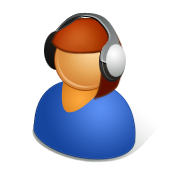 Übungsheft S.47
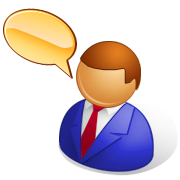 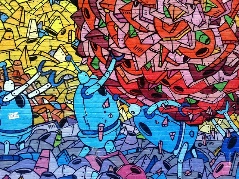 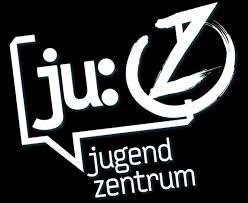 ?
oder
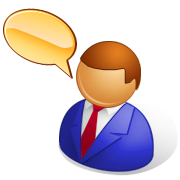 Ein Mädchen findet den Bau einer Graffitimauer gut, aber sie findet den Ausbau des Judengzentrum _______
Das Jugendzentrum ist schon groß, könnte aber ______ sein.
Ein Junge findet, dass Villach schon viele Proberäume hat. Ein Mädchen findet aber, dass die Musiker ______Proberäume brauchen.
Die Musiker haben schon viel Platz,aber sie brauchen _______ Platz.
Der Junge findet den Bau einer Graffitimauer wichtig___realistisch__ und billig__als den Ausbau des Jugendzentrums.
Der Bürgermeister findet beide Projekte gut, aber er findet es intelligent__ und billig__ beide zu kombinieren.
besser
gut
größer
billig
groß
mehr
realistisch
viel
mehr
wichtig
intelligent
er
er
er
er
er
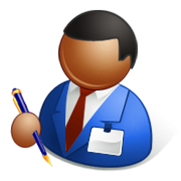 LE COMPARATIF DE SUPERIORITE
LE COMPARATIF DE SUPERIORITE
se forme en rajoutant –er aux adjectifs:
Er findet den Bau einer Graffitimauer wichtiger, realistischer und billiger als den Ausbau des JZ.
Certains adjectifs prennent un Umlaut!
Formes irrégulières:
Quand l’adjectif est à gauche du nom, on rajoute à –er une terminiaison.Wenn die Sprüher eine Mauer haben, malen sie schönere Sachen als Slogans oder Buchstaben.
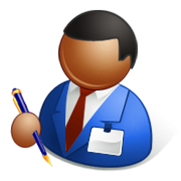 groß größer   	nahnäherstarkstärk	    	gesundgesünder
altälter	    	jungjünger
warmwärmer	kaltkälter langlänger	    	kurzkürzer
Ex N°4 p.69 / L
+ p.49 / CA
hochhöher	gutbesser
vielmehr 	gernlieber